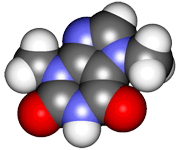 CHE2060 Lecture 6: Chirality
6.1:  Symmetry & asymmetry
 
6.2: Nomenclature of stereocenters

6.3: Properties of asymmetric molecules

6.4: Optical isomerism

6.5: Fisher projections

6.6: Molecules with two stereocenters

6.7:  Resolution of enantiomers

6.8: Stereocenters other than carbon
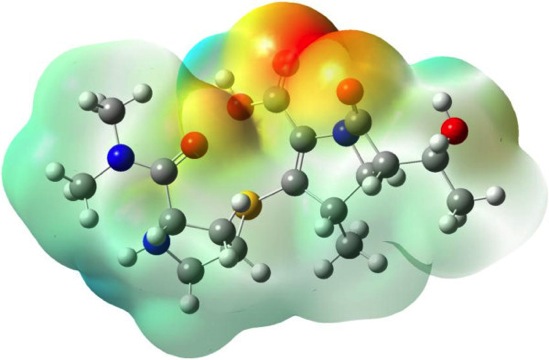 Daley & Daley, Chapter 11
Chirality
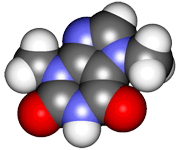 Non-carbon stereocenters
Non-carbon stereocenters (chiral atoms)
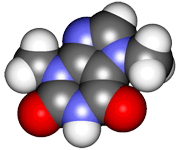 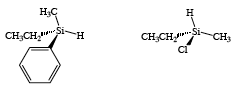 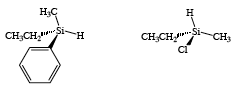 Like carbon, silicon (Si) forms four bonds to other atoms.
Nitrogen (N), phosphorous (P), and sulfur (S) can also form stereocenters.
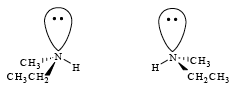 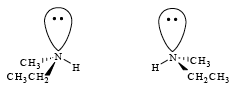 However, these two N enatiomers cannot be separated because they interconvert rapidly.

Other N enantiomers are separable.
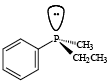 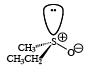 CIP system assigns : the lowest priority; lower than H.
D&D, p.563 -
[Speaker Notes: M]
Non-C stereocenter example
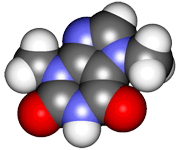 What type of isomers are these:
Rotate 180°
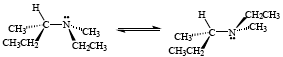 Diastereomers, ???NEED TO MODEL IT………
D&D, p.565 -
[Speaker Notes: M]